Audiência Pública Conferência Nacional de Educação - CONAE 2024 - Câmara Federal
Conae 2024
Participação Social na construção do novo PNE
Brasília, 06/06/2024
A Conferência
A Conferência Nacional de Educação (Conae) é uma instância de participação social prevista na Lei 13.005/2014, que envolve os segmentos educacionais e setores da sociedade civil no debate sobre o Plano Nacional de Educação (PNE).
A Convocação da Conae 2024
O Plano Nacional de Educação (PNE) instituído pela LEI 13.005, de 25 de junho de 2014 tem VIGÊNCIA até 25 de junho de 2024;

O Projeto de Lei do novo PNE seria encaminhado pelo Poder Executivo até o final do primeiro semestre do nono ANO DE VIGÊNCIA, ou seja, de 25 de junho até 25 de dezembro de 2022;

O Projeto de Lei do novo Plano teria incluído diagnóstico, diretrizes, metas e estratégias para o decênio subsequente.
Lei 13.005/2014
A Convocação da Conae 2024
Em 20 de dezembro de 2022, o Ministro Victor Godoy recebeu um relatório a ser transformado em Documento Final da Conae 2022, realizada de forma virtual (29/11 a 01/12), com problemas de acesso que comprometeram a participação;

O documento, datado de 01 de dezembro 2022, apontou a necessidade de agrupar representantes dos Fóruns de Educação para "avaliar as políticas públicas implementadas a partir do PNE" e de uma "avaliação diagnóstica"; 

O documento não contemplou os resultados dos estudos publicados, ao longo da década, pelo Instituto Nacional de Estudos e Pesquisas Educacionais Anísio Teixeira - INEP, órgão previsto na Lei 13.005/2014 como responsável pela aferição das metas do PNE.
A Convocação da Conae 2024
A Conae 2024 foi convocada, em caráter extraordinário, pelo DECRETO Nº 11.697/2023 da Presidência da República;
Teve a finalidade de desenvolvimento da educação com gestão democrática para atender o direito de todas as pessoas;
Foi precedida por conferências estaduais, distrital e municipais;
Foi promovida pelo Ministério da Educação (MEC);
Foi coordenada pelo Fórum Nacional de Educação (FNE).
Objetivos
O objetivo da Conae 2024 foi de viabilizar a participação ampla e representativa no processo de elaboração do PNE 2024-2034.
Mais especificamente, a Conae 2024 também produziu referências para orientar o processo de formulação e implementação dos planos de educação estaduais, distrital e municipais, articulados ao PNE, com vistas ao fortalecimento da cooperação federativa em educação e do regime de colaboração entre os sistemas
Decreto nº 11.697/2023
PNE como política de Estado
O tema da Conae 2024, "Plano Nacional de Educação - PNE, decênio 2024-2034 - Política de Estado para a garantia da educação como direito humano, com justiça social e desenvolvimento socioambiental sustentável", desdobrou-se em 7 Eixos Temáticos:
1) A efetivação do PNE como articulador do Sistema Nacional de Educação; 
2) A garantia do direito de todas as pessoas à educação de qualidade; 
3) A equidade e justiça social na garantia do direito à educação; 
4) A institucionalização da Gestão democrática e educação; 
5) A valorização dos profissionais da educação; 
6) O financiamento da educação pública; 
7) A articulação entre a educação e o desenvolvimento socioambiental sustentável.
Decreto nº 11.697/2023
O papel do Fórum Nacional de Educação - FNE
1) elaborar o Regimento Geral da Conae, com normas de participação;

2) elaborar o Documento Referência, com texto argumentativo e propositivo sobre o tema e eixos temáticos da Conae;

3) orientar e mobilizar a participação dos segmentos da educação e dos setores sociais, nas etapas Estadual e Municipal da Conae;

4) organizar e realizar a Etapa Nacional da Conae, definindo a programação e metodologia de debates.
Decreto nº 11.697/2023
O papel da Sase/MEC
1) orientar as atividades de articulação e de coordenação do FNE nas conferências estaduais, distrital e municipais;
2) fornecer o apoio administrativo ao FNE no exercício das suas competências;
3) adotar as medidas administrativas necessárias ao cumprimento dos objetivos da Conae, edição 2024; e
4) viabilizar a infraestrutura necessária para a realização da Conae, edição 2024, com o suporte técnico e financeiro da União, em regime de colaboração com os demais entes federativos.
Decreto nº 11.697/2023
Prazos e Etapas
Etapa Municipal
23 a 29 de outubro de 2023

Etapa Estadual
6 a 19 de novembro de 2023

Etapa Nacional
28, 29 e 30 de janeiro de 2024
Portaria nº 1.930/2023
Organização das Informações
Os estados e municípios prestaram informações ao FNE sobre a realização e sobre os resultados das respectivas conferências;
Á Comissão Especial de Monitoramento e Sistematização (CEMS) do FNE coube a elaboração do Documento REFERÊNCIA, assim como o recebimento e consolidação das emendas ao texto, que constituíram um Documento BASE apreciado e votado na etapa nacional;
O Regimento Geral da Conae 2024 foi elaborado pelo FNE, divulgado junto com orientações para etapas preparatórias da Conae e submetido à aprovação da plenária de abertura da Conferência;
O FNE entregou o Documento Final da Conae 2024, conforme emendas aprovados e devidamente formatado, ao Ministro da Educação no dia 05 de março de 2024.
Organização da Participação
O Regimento Geral da Conae 2024 definiu:
Os quantitativos de delegados e participantes da etapa nacional da Conae
A distribuição de delegados e participantes por unidade federativa, níveis de ensino e segmentos educacionais
A forma de escolha dos delegados e delegadas
Atribuições da Comissão Especial de Mobilização e Divulgação (CEMD) do FNE de elaborar Orientações para a Organização das Etapas Preparatórias da CONAE 2024
Atribuições dos Fóruns Estaduais, Distrital e Municipais de Educação coordenar as Conferências Estaduais, Distrital, Municipais e/ou Intermunicipais, conforme diretrizes do Regimento
Representatividade
O Regimento Geral da Conae 2024 definiu que desde a Etapa Municipal fosse garantida a participação de: 
1) Representantes dos/as gestores/as da educação (dirigentes e diretores/as);
2) Representantes dos/as trabalhadores/as (professores/as e funcionários/as);
3) Representantes dos/as conselheiros/as da educação;
4) Representantes dos/as estudantes;
5) Representante dos pais e/ou responsáveis.
Participação da Educação Básica:
1. Gestores/as Estaduais - 12% = 88 delegados
2. Trabalhadores/as da Educação pública - 25% = 154 delegados
3. Secretários/as Municipais - 16%  = 108 delegados
4. Gestores/as da Educação Privada e Comunitária - 5% = 52 delegados
5. Trabalhadores/as da Educação Privada - 9% = 73 delegados
6. Conselheiros/as Estaduais - 5% = 52 delegados
7. Conselheiros/as Municipais - 7% = 62 delegados
8. Estudantes - 11% =83 delegados
9. Pais/Mães/Responsáveis - 10% = 78 delegados

Também participaram da Conae 2024 representantes dos segmento da Educação Profissional de Tecnológica e para a Educação Superior
Números da Etapa Nacional da Conae 2024
Delegados/as credenciados - 1979
Delegados/as com passagens - 1865 
Observadores - 72
Palestrantes nacionais e internacionais (Observadores) - 78
Pessoal de apoio (servidores do MEC, estudantes, docentes e servidores da UnB) - 200
Pessoas com Deficiência - 48
Números da Etapa Nacional da Conae 2024
Parlamentares Federais - 38
Parlamentares Estaduais - 27
Representantes de Ministérios relacionados com a educação - 15
Representantes de Órgãos Internacionais - 5
Representantes de Órgão de Controle - 37 
Representantes de Órgãos Colegiados Normativos - 11
Representantes de Fóruns Estaduais e Distrital de Educação - 27
Representantes de Instituições Religiosas - 27 
Representantes de Centrais Sindicais - 05
Representantes de Articulações sociais em defesa da educação - 64
Representantes de Comunidades científicas de ensino e pesquisa - 50
Representantes de Instituições de Empresários do Sistema S - 05
Movimento de Mulheres - 17
Movimentos Etnico-Raciais e Quilombolas - 34
Movimento Indígena - 34 
Movimento LGBTQA+ - 16 
Movimento pela Educação Inclusiva - 07
Mobilização
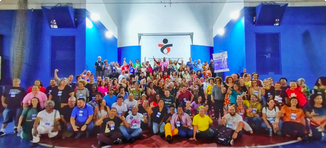 Plenária final da etapa municipal de São Paulo (SP) da CONAE 2024, na Quadra dos Bancários em 28 de outubro de 2023.
Mobilização
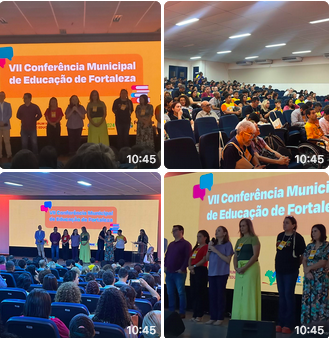 Conferência Municipal de Educação de Fortaleza - CE
Mobilização
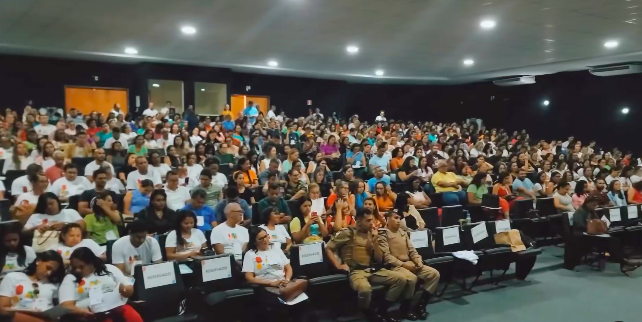 Conferência Regional em Araguatins - Tocantins
Mobilização
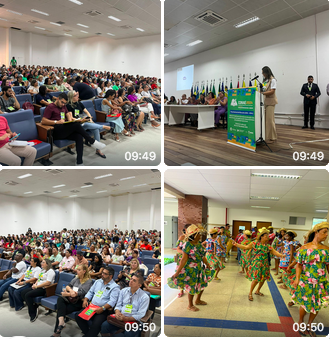 Conferência Intermunicipal em Sergipe
Mobilização
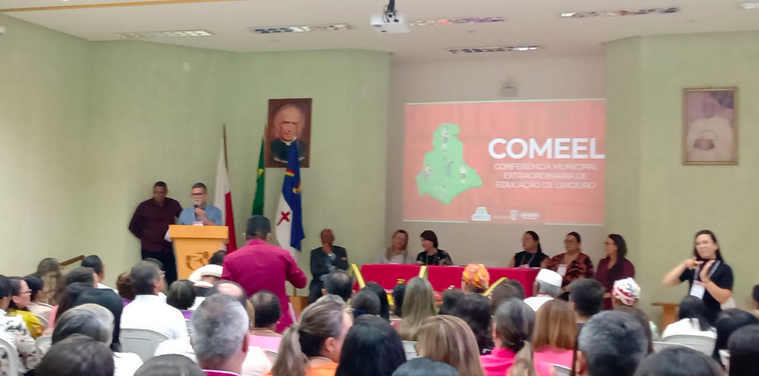 Conferência Municipal de Educação de Limoeiro - Rio de Janeiro
Mobilização
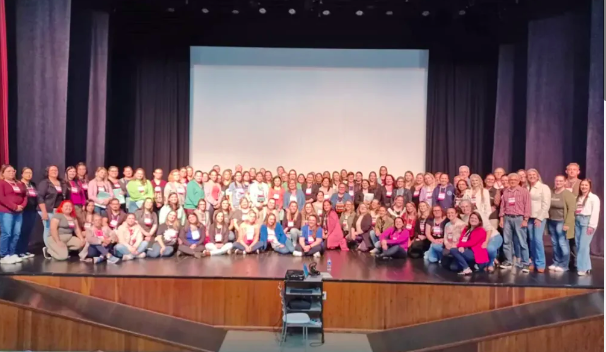 Conferência Municipal de Sapiranga - Rio Grande do Sul
Repercussão social
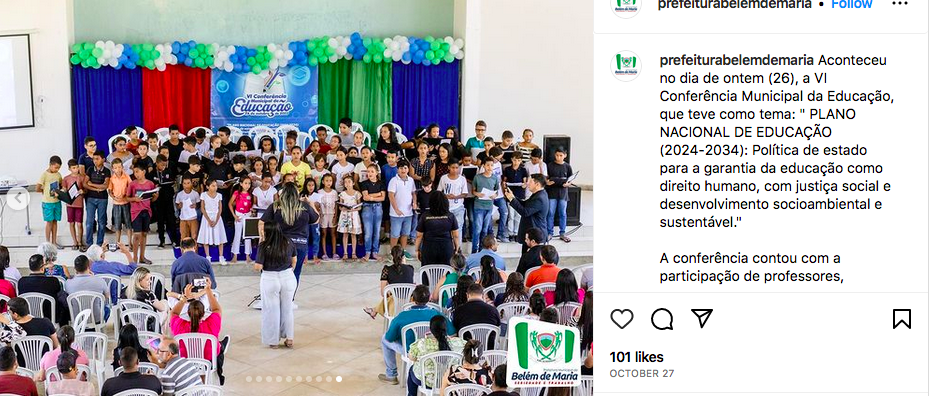 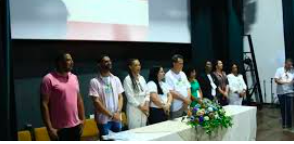 https://atarde.com.br/portalmunicipios/portalmunicipiosreconcavo/conferencia-territorial-de-educacao-do-reconcavo-deixa-legado-positivo-1244190 (Bahia)
https://www.instagram.com/p/Cy6nK54R_ZP/?igshid=MTc4MmM1YmI2Ng%3D%3D&img_index=10 (Belém do Pará)
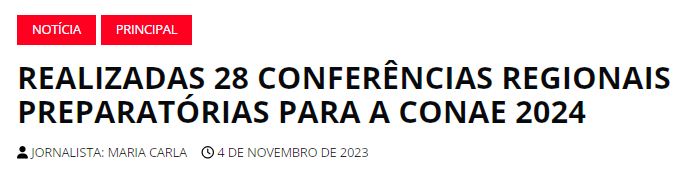 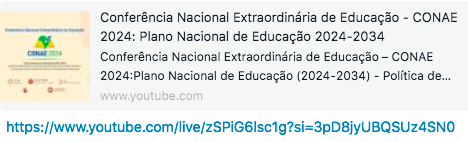 https://www.sinprodf.org.br/conae28/ - Distrito Federal
Repercussão social
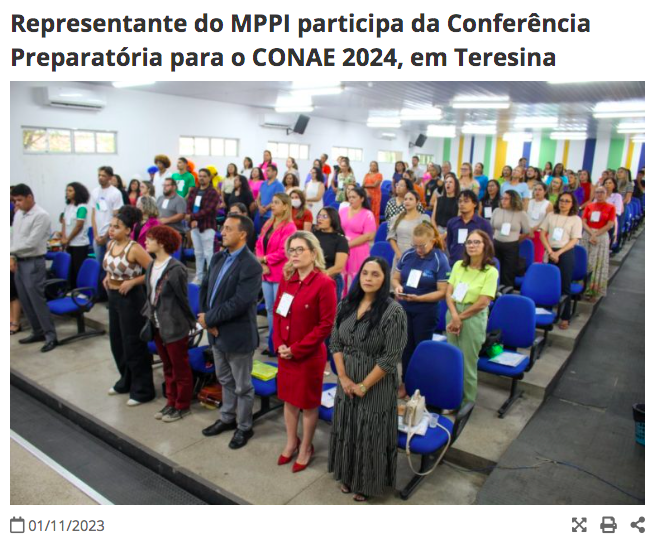 https://www.mppi.mp.br/internet/2023/11/representante-do-mppi-participa-da-conferencia-preparatoria-para-o-conae-2024-em-teresina/